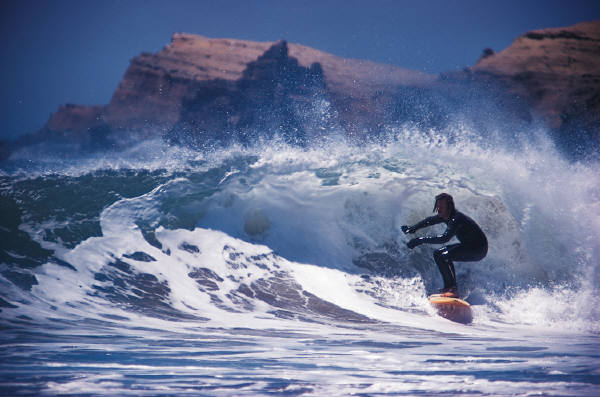 LOGO
Lorem Ipsum
It is a long established fact that a reader will be distracted by the readable content of a page when looking at its layout.
or
Lorem ipsum
Lorem ipsum
ACCOMMODATIONS
icon
ABOUT US
It is a long established fact that a reader will be distracted by the readable content of a page when looking at its layout.
It is a long established fact that a reader will be distracted by the readable content of a page when looking at its layout. It is a long established fact that a reader will be distracted by the readable content of a page when looking at its layout.
It is a long established fact that a reader will be distracted by the readable content of a page when looking at its layout.
ACCOMMODATIONS
icon
It is a long established fact that a reader will be distracted by the readable content of a page when looking at its layout.
CONTACT US
ACCOMMODATIONS
icon
Contact phone
Email
website
It is a long established fact that a reader will be distracted by the readable content of a page when looking at its layout.